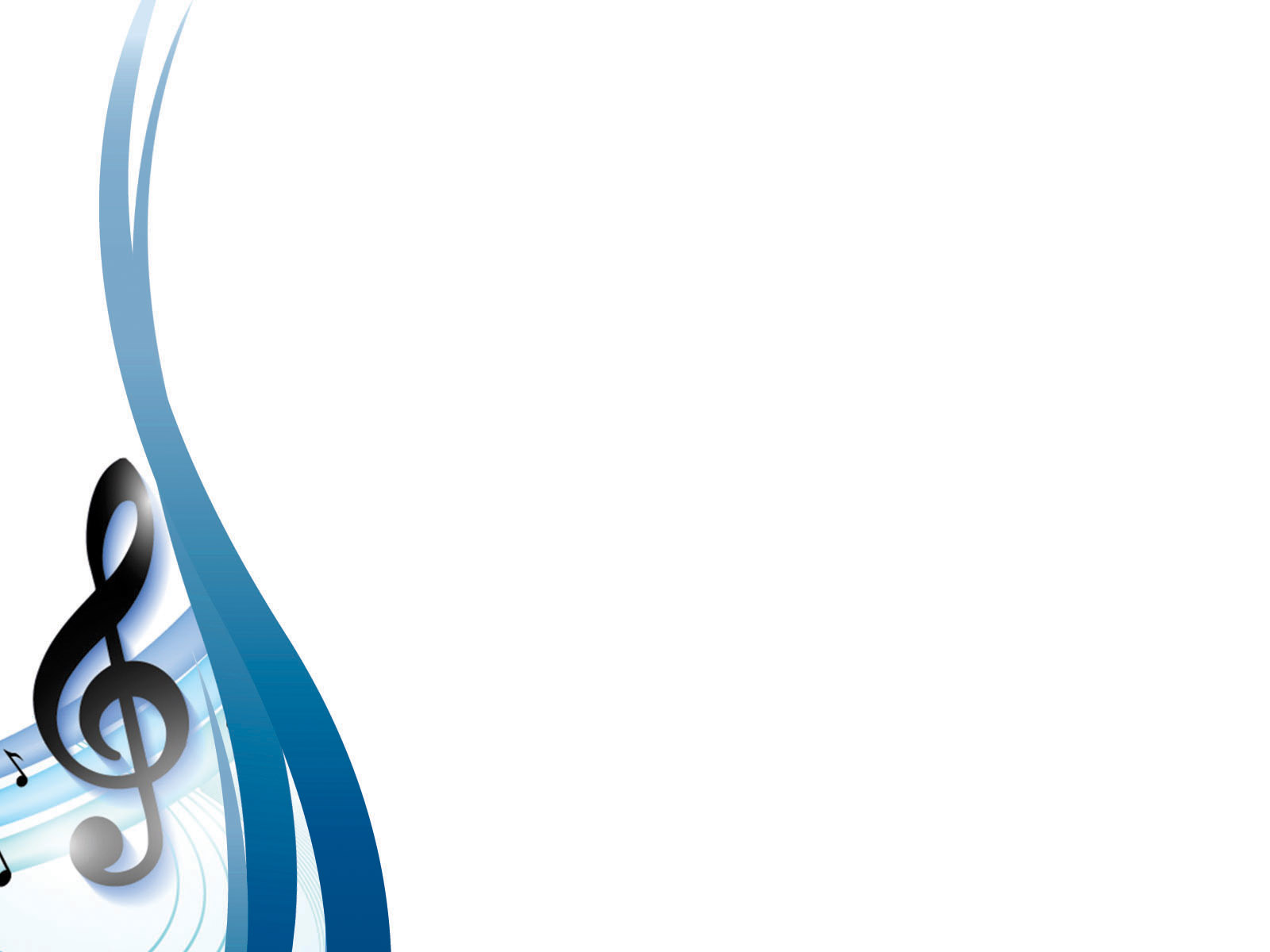 Nearer, My God to Thee!
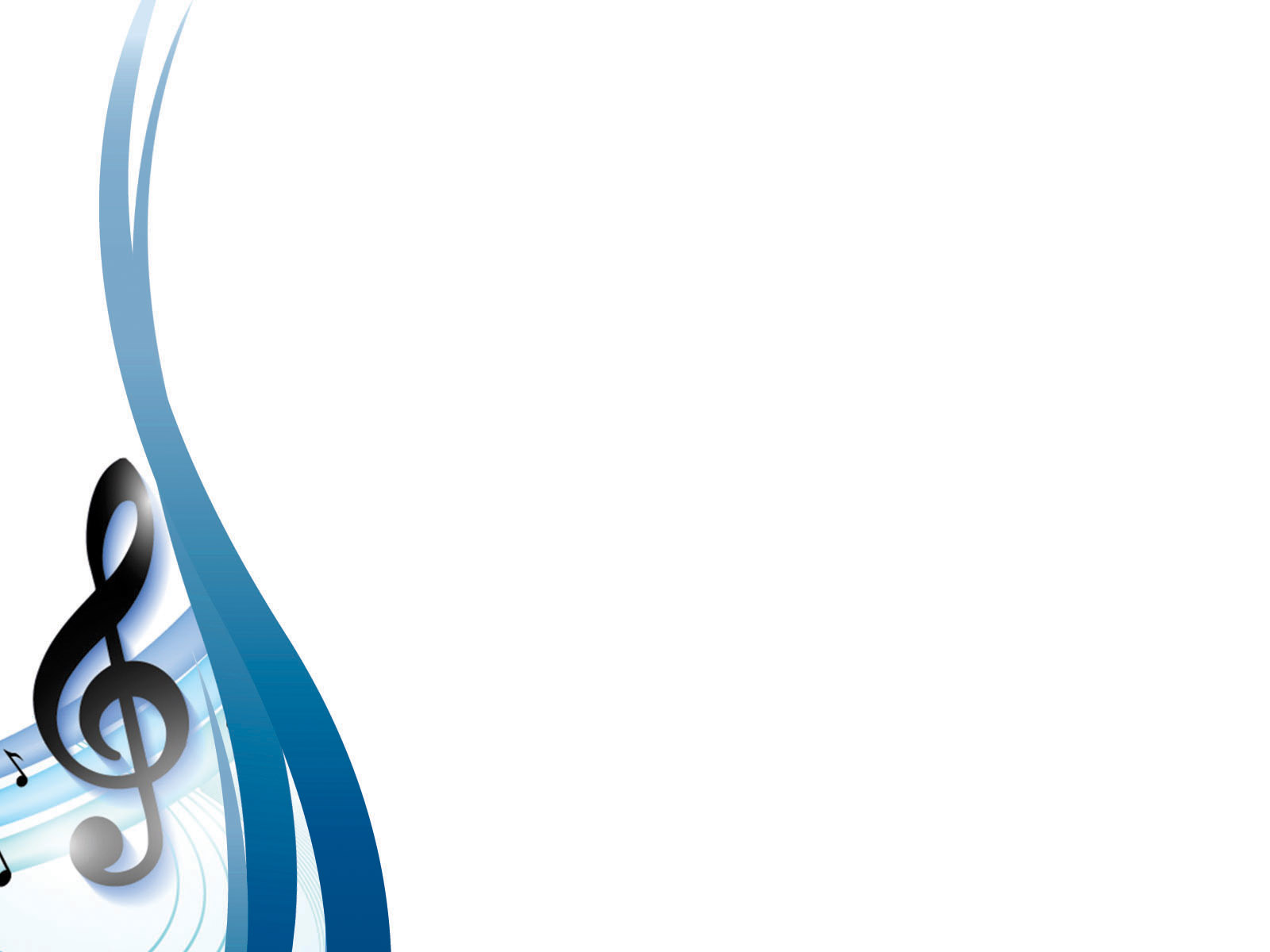 Nearer, My God to Thee
Written by Sarah Adams in 1841
Lived a life of loss—mother died age 5; was deaf; poor health; died age 43.
Five verses, 6th by Edward Henry Bickersteth Jr.
Three scores—most common 1856 by Lowell Mason
Grew rapidly in popularity—reportedly played as Titanic sank
The Hymn expresses our aim in life.
Hymn alludes to Genesis 28:10-15.
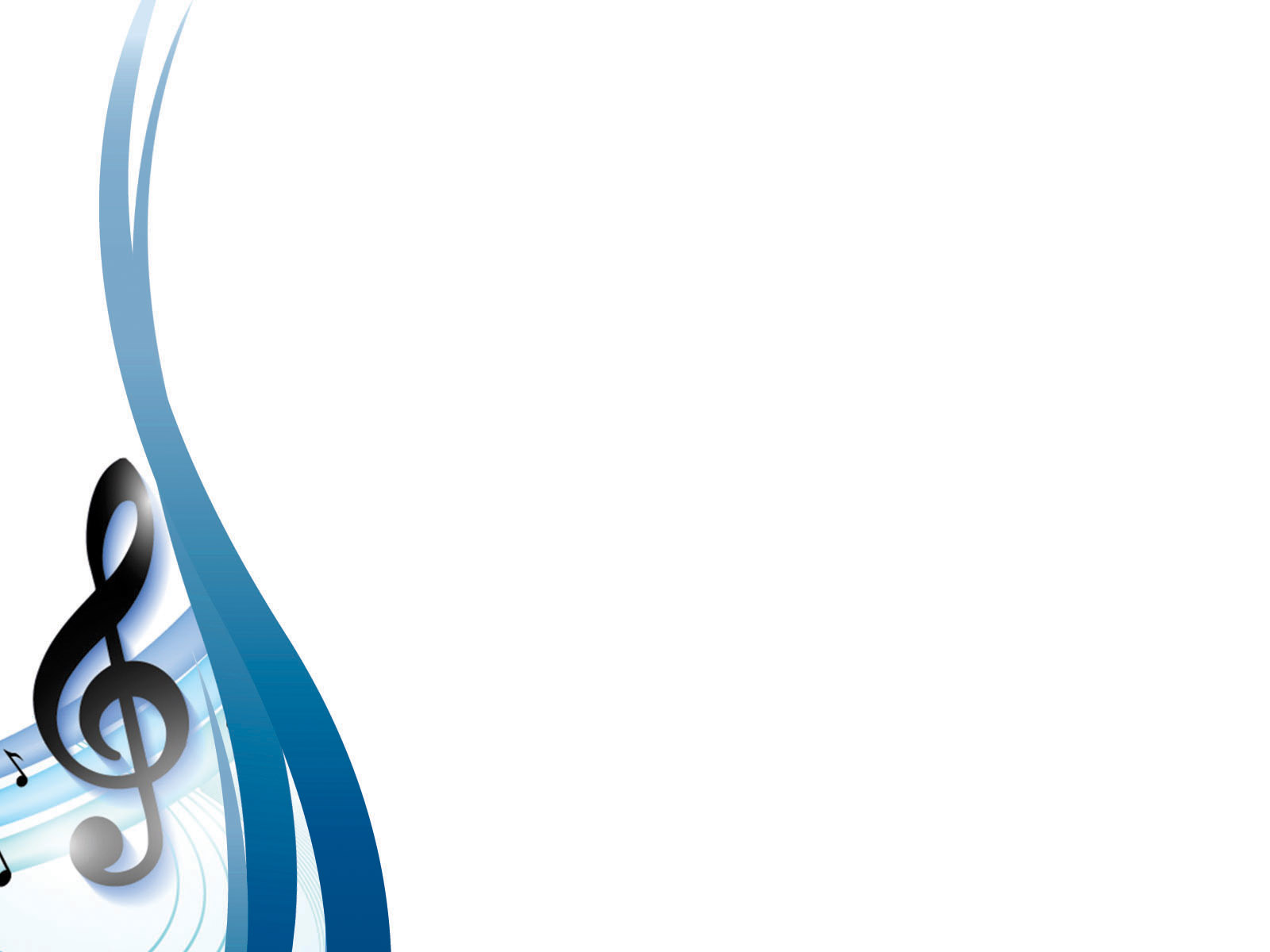 Nearer, My God to Thee
First Verse:
Expresses our greatest need—closeness to God.
It expresses seeking God at any cost                      (Luke 9:23).
Can we truly sing, no matter the hardship, our song will be a desire to grow closer to God? (Phil. 3:7-11).
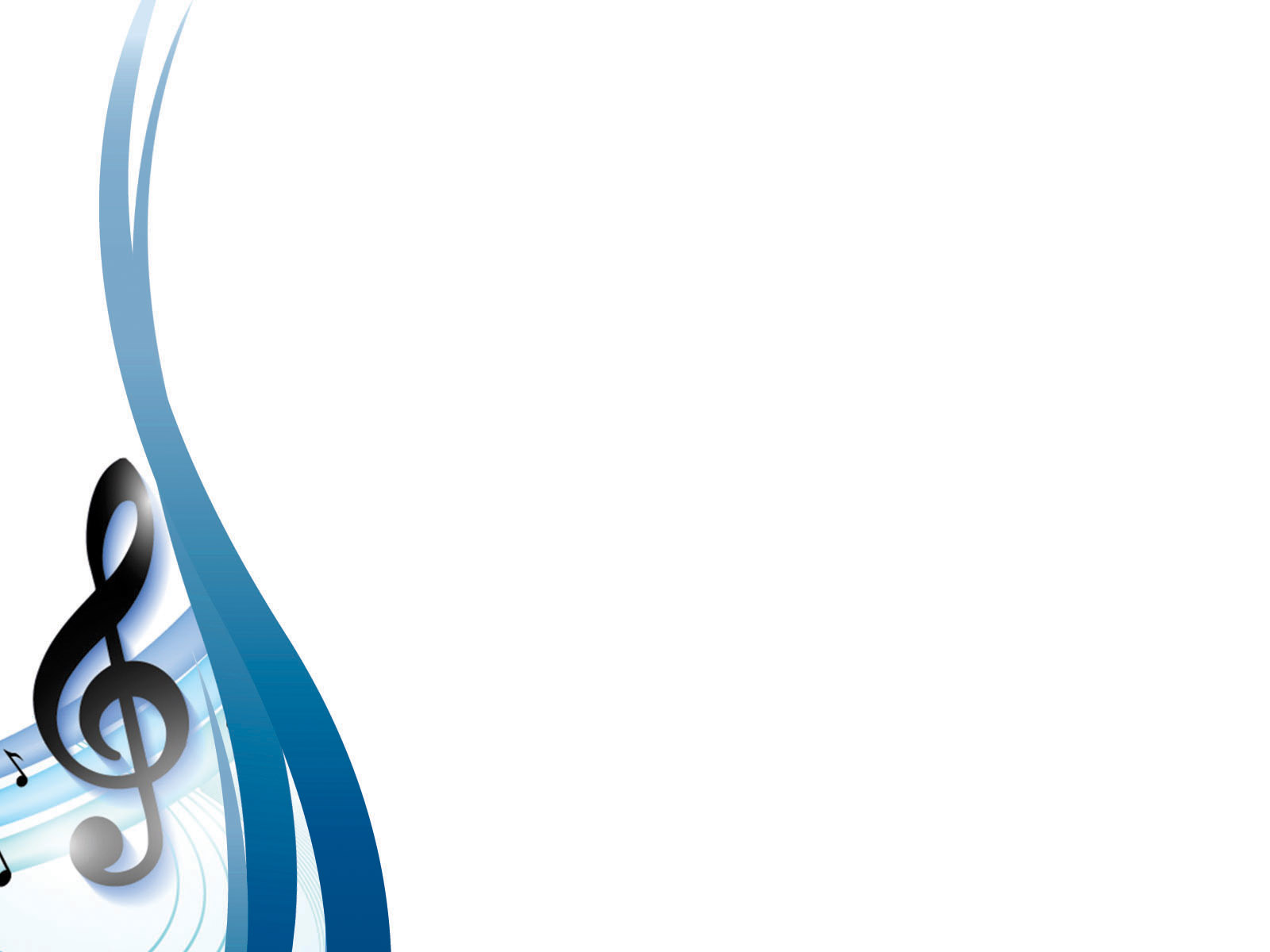 Nearer, My God to Thee
Second Verse:
Jacob is referenced—rest a stone, dream of nearness to God (Gen. 28:11)
We, like Jacob are wanderers (Heb. 11:13; 1 Pet. 2:11-12).
In Christ we are shown the path to nearness to God (Rom. 5:6-10)
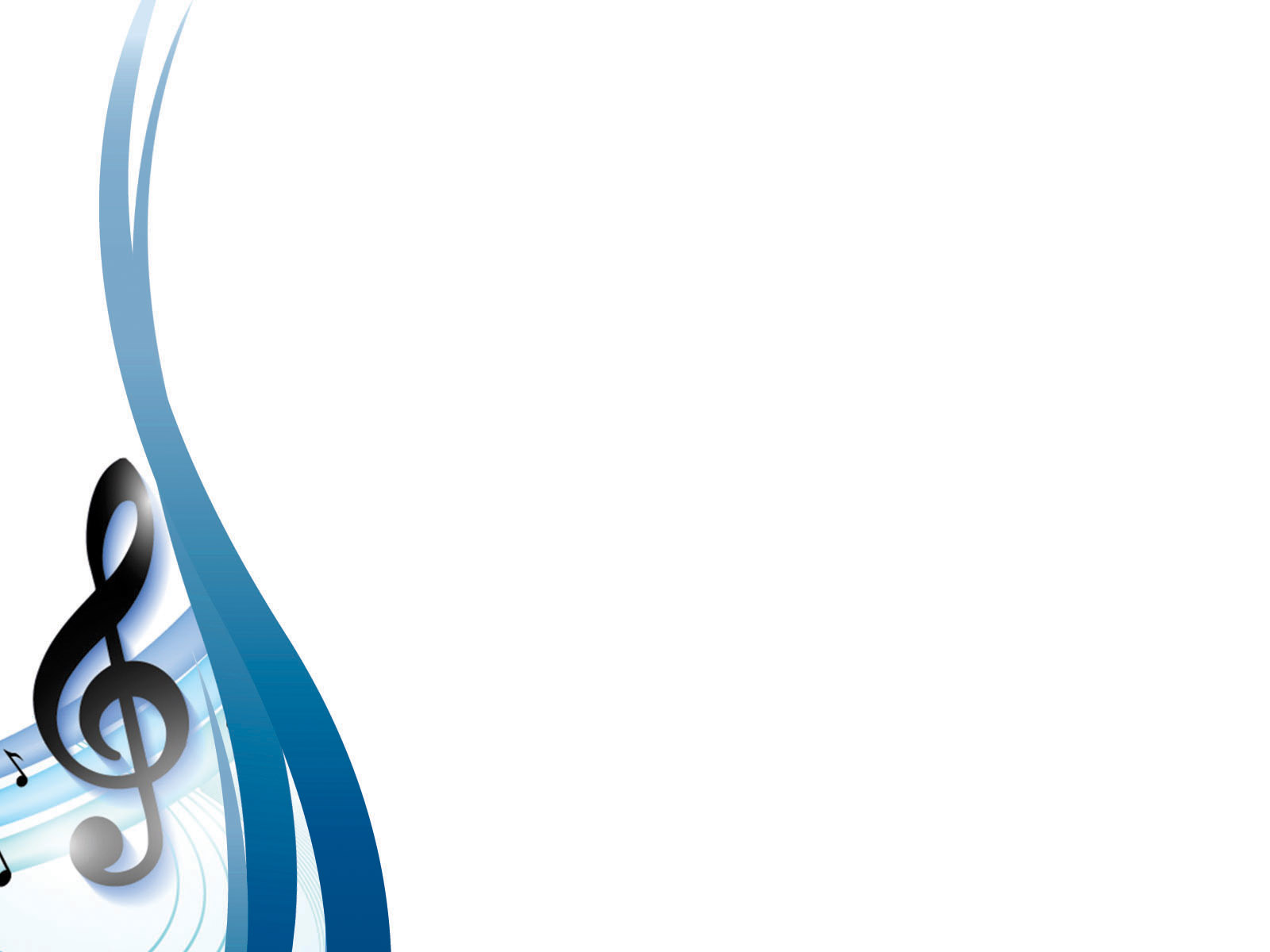 Nearer, My God to Thee
Third Verse:
Ends with a picture of being set free from this world (1 Thess. 4:13-17; 2 Pet. 3:10-11; Rev. 21:1)
What a great day that will be!                                    
Our lives should revolve around the goal of nearness to God—in this life, and unto eternity (Ps. 73:25-28).